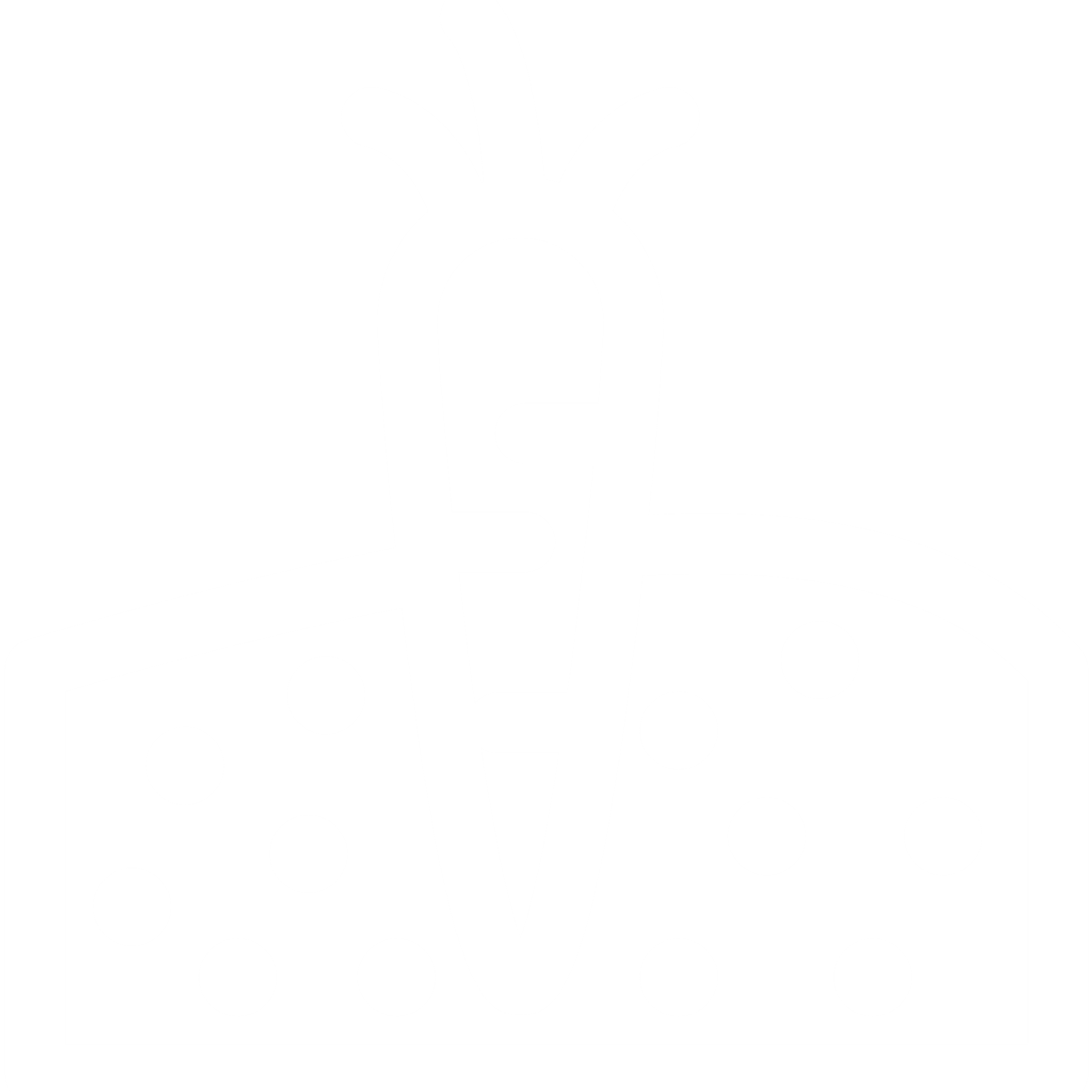 Session 3: Finding the fit – the role of government and not-for-profit organisations
A/Prof Ben Lyons 
Director, Rural Economies Centre of Excellence
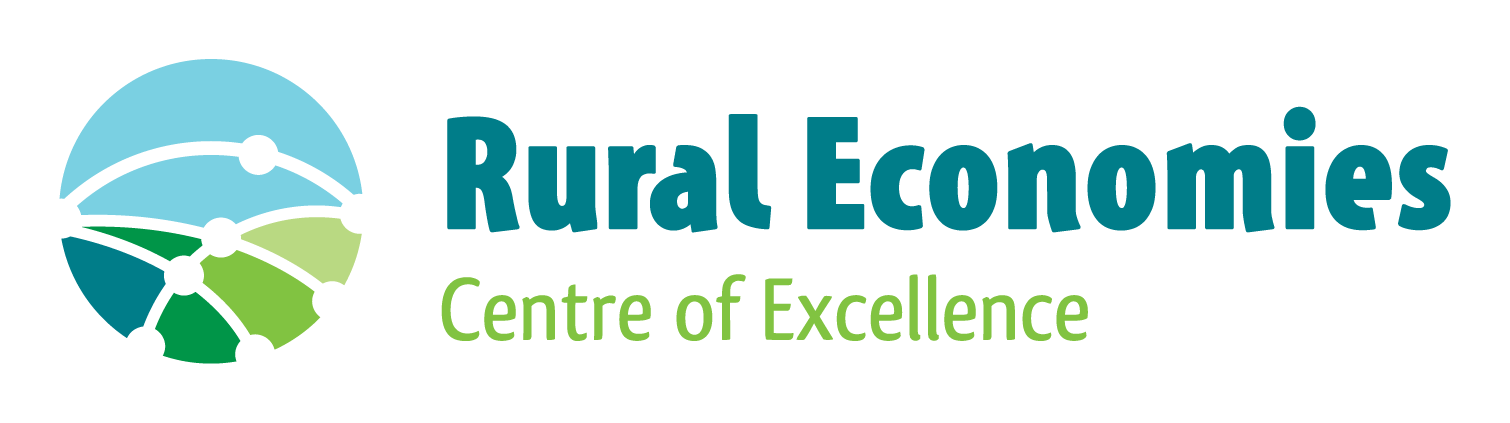 Economic tools         innovation         value Chains         policy         translation
/
/
/
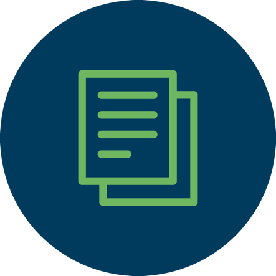 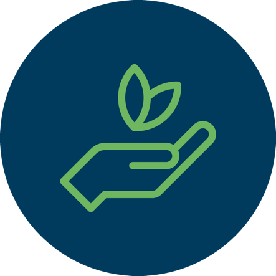 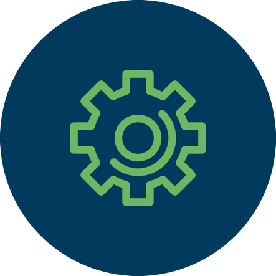 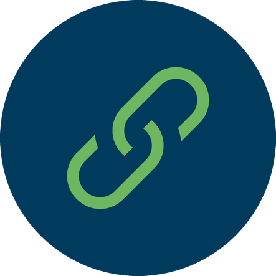 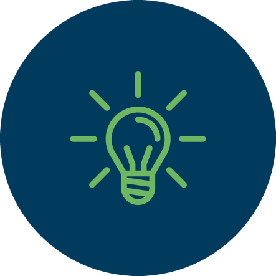 RECoE expertise & capability
A diverse, focussed collaboration
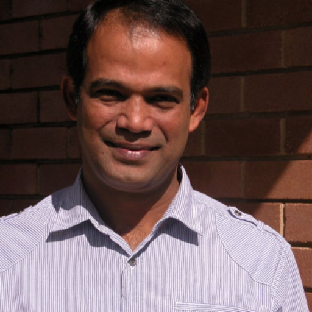 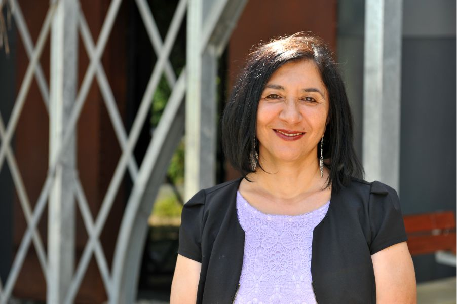 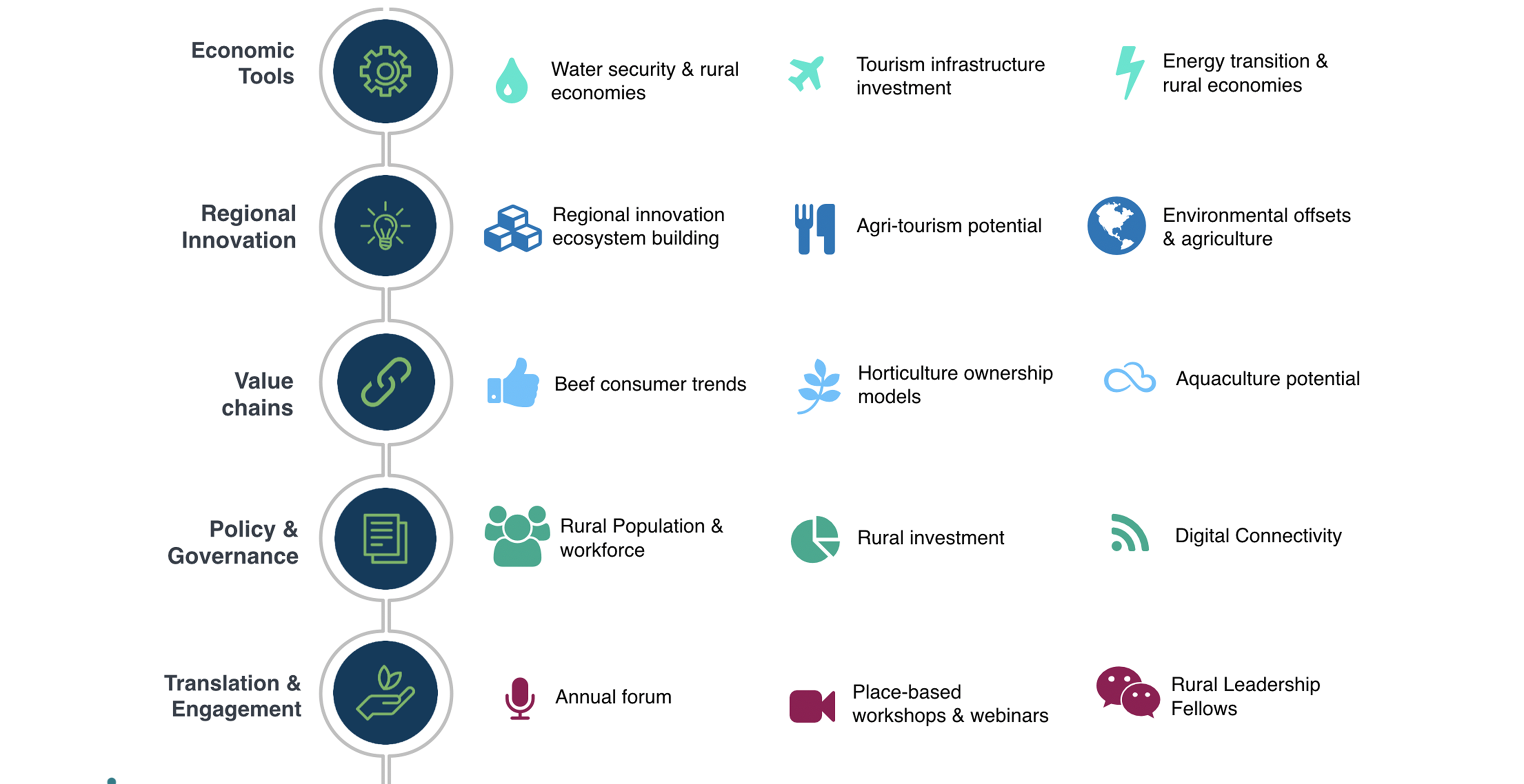 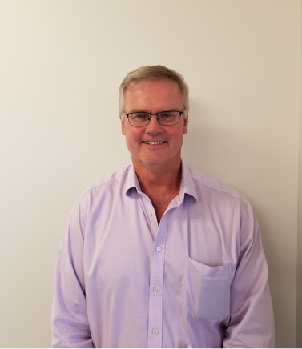 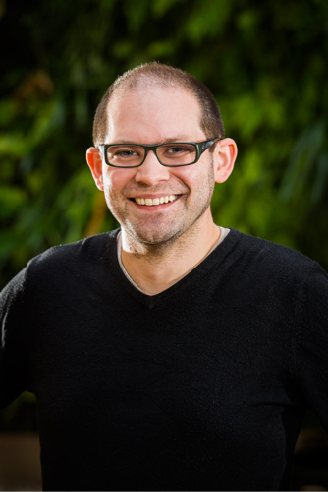 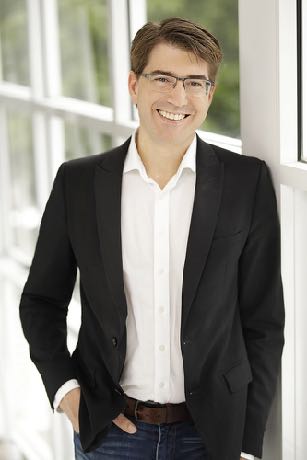 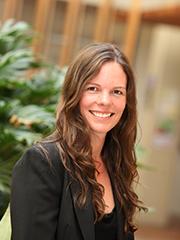 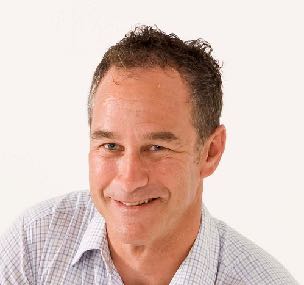 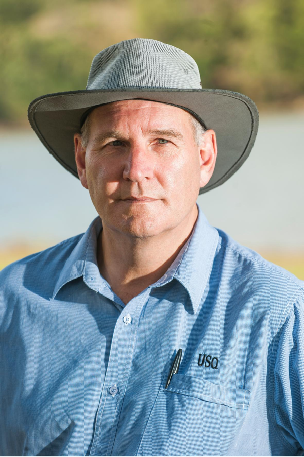 Findings from a few RECoE projects in this space
Session 3: Finding the fit – the roles of regional economic development within land management
Local government response case study
Role of government/NGOs
Sed ut perspiciatis unde omnis iste natus error sit voluptatem accu quae ab illo inventore veritatis et quasi architecto beatae vitae dicta sunt explicabo. santium doloremque laudantium, totam rem aperiam, eaque ipsa quae ab illo inventore veritatis et quasi architecto beatae vitae dicta sunt explicabo.
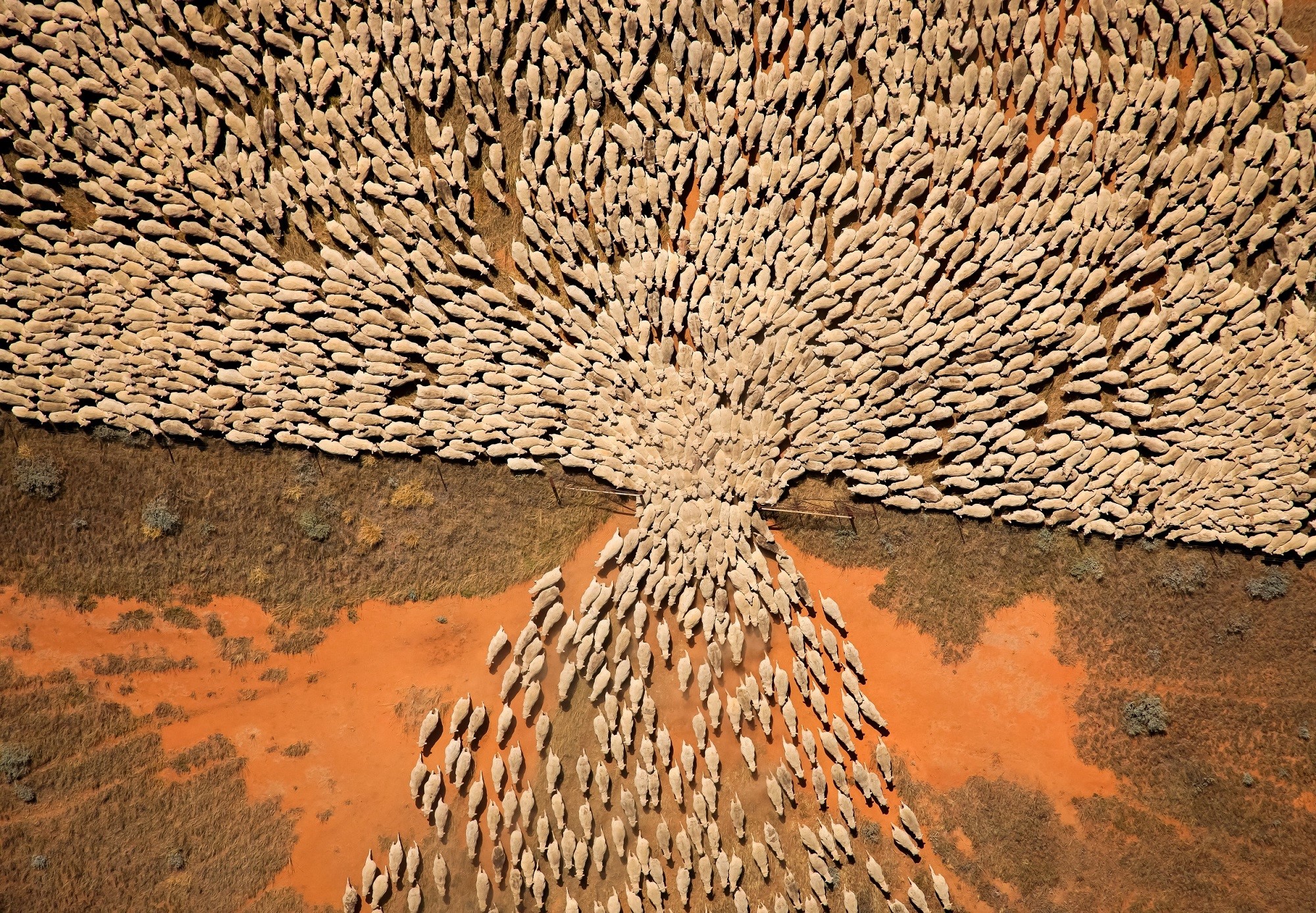 Our Research
QLD’s beef value chains
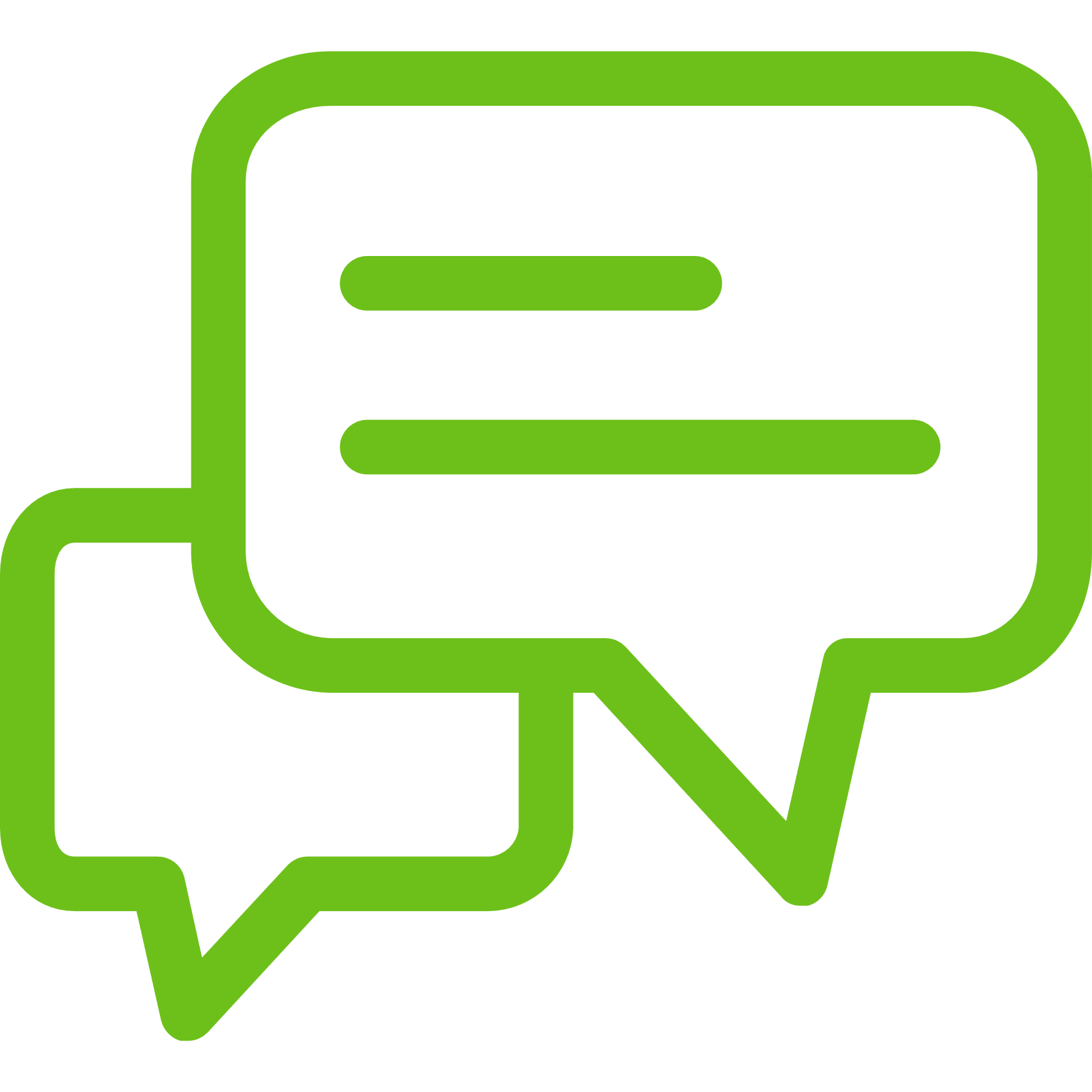 Will concerns over credence factors (health, animal welfare, environment) affect future consumer demands for meat in Aust.?

Australia-wide consumer demand study on importance of credence factors 

Test for impact of COVID on meat consumption

Estimates of future consumption trends for beef, chicken, pork and lamb
Cluster fencing in Central Western Queensland
Regional innovation – environmental offsets
Regional Drought Resilience Planning
Beef value chains and credence
Beef consumers seem happy with quality 
Strong demand for leaner meats (Health)
• Animal welfare important
• Little willingness to pay for lower CO2
• Hormone free important, organic less so
Granite belt region. Adoption and navigating the regulatory landscape in environmental offsets
Drought Innovation Hubs, Drought Resilient Leaders. 14 QLD regions
Local government versus state funding arrangements comparison: South West and Central West Queensland
Creative Image Slide
Summary of findings
Sed ut perspiciatis unde omnis iste natus error sit voluptatem. Sed ut perspiciatis unde omnis iste natus error sit voluptatem.
7
Our Research
Quilpie Wellspring
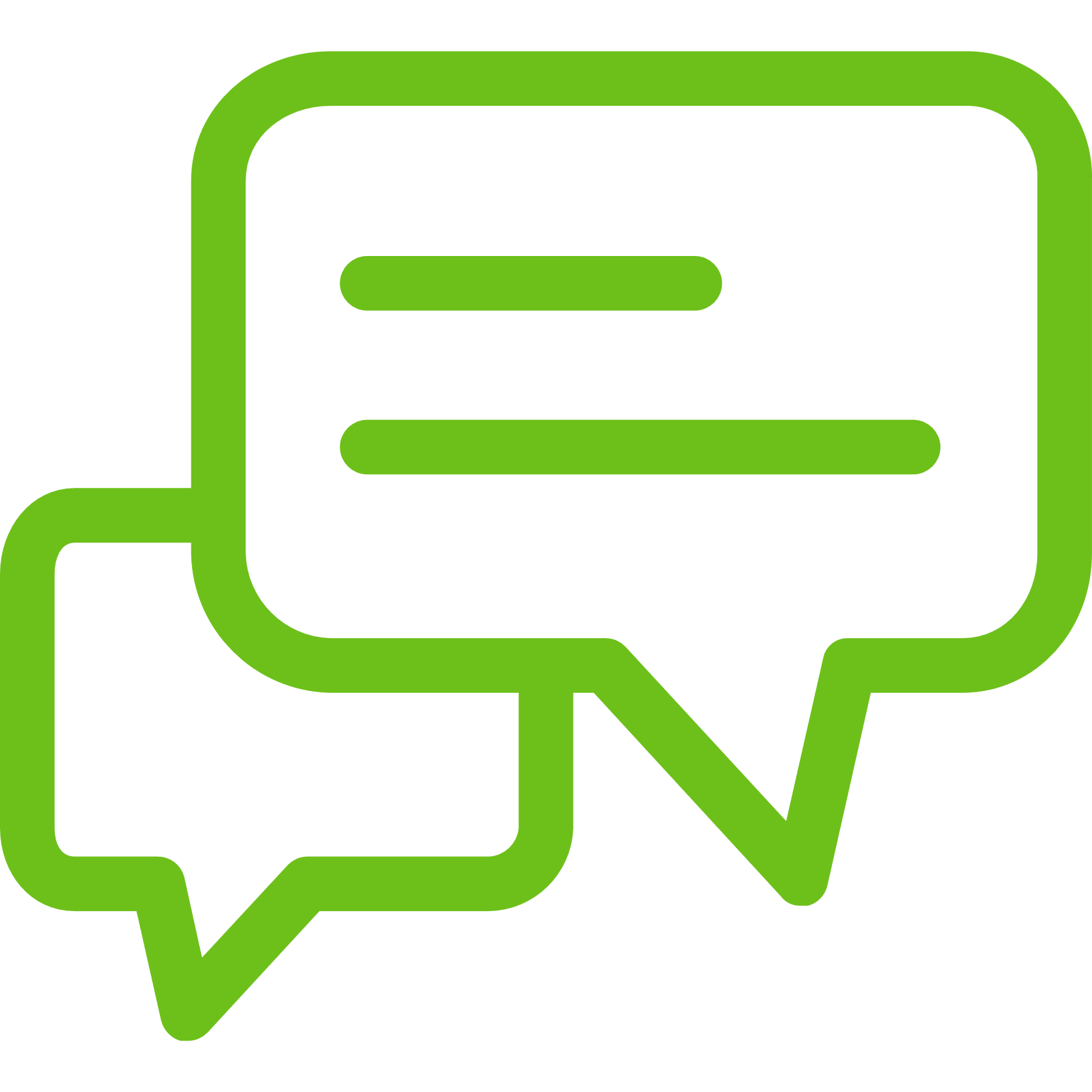 Circular economy approach for community development. Every family needs a farmer…every farmer needs a regional town
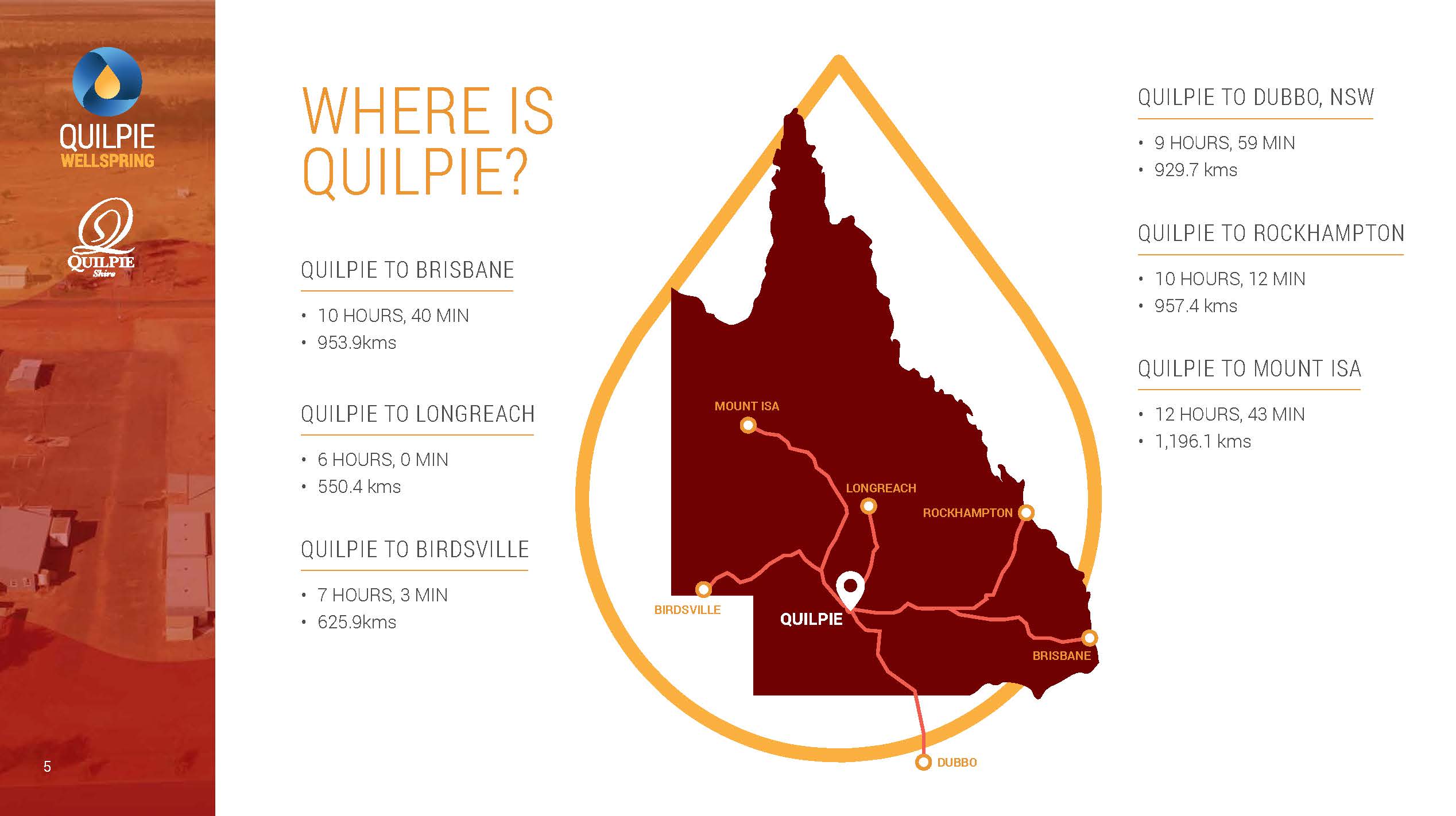 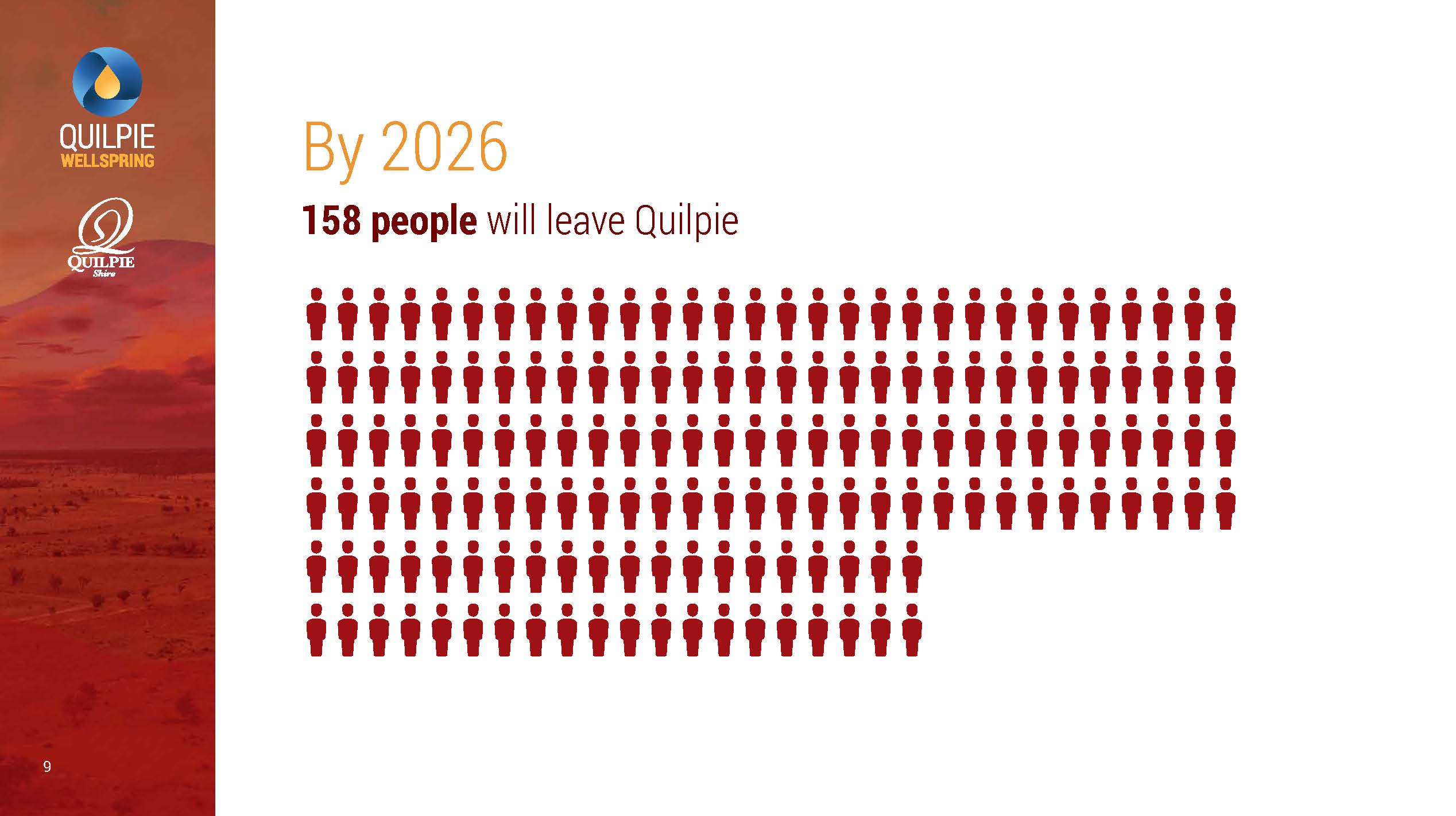 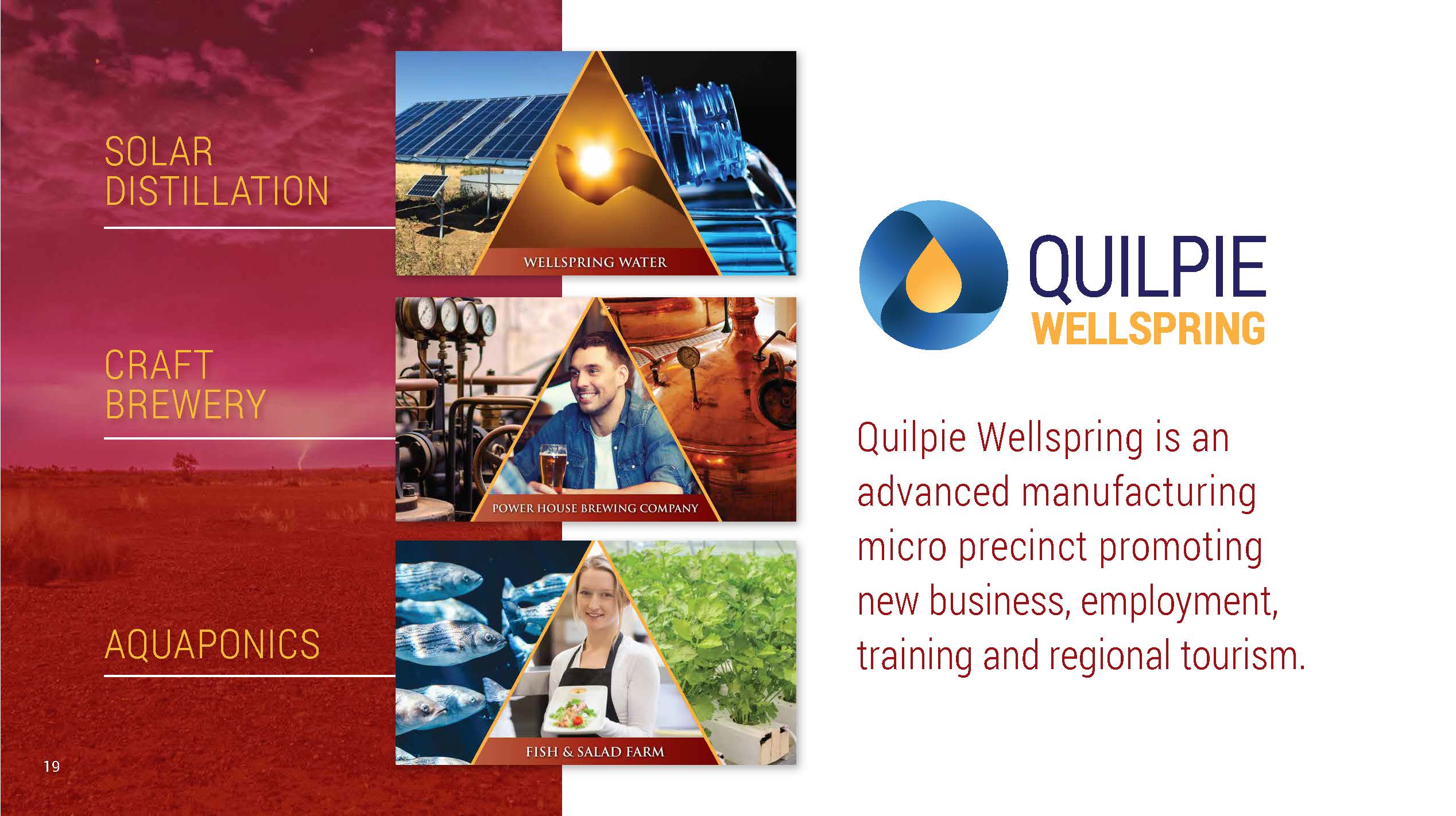 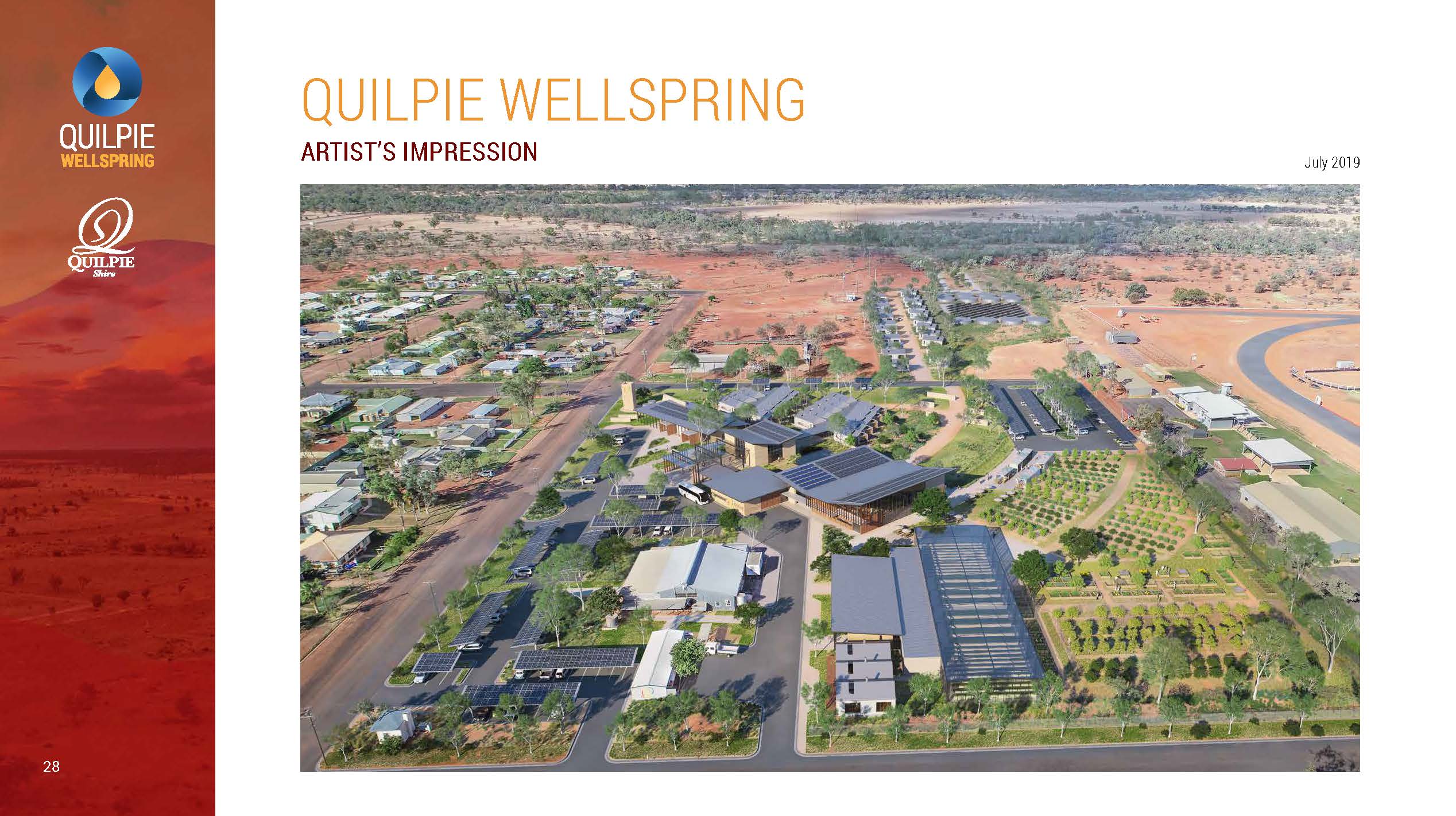 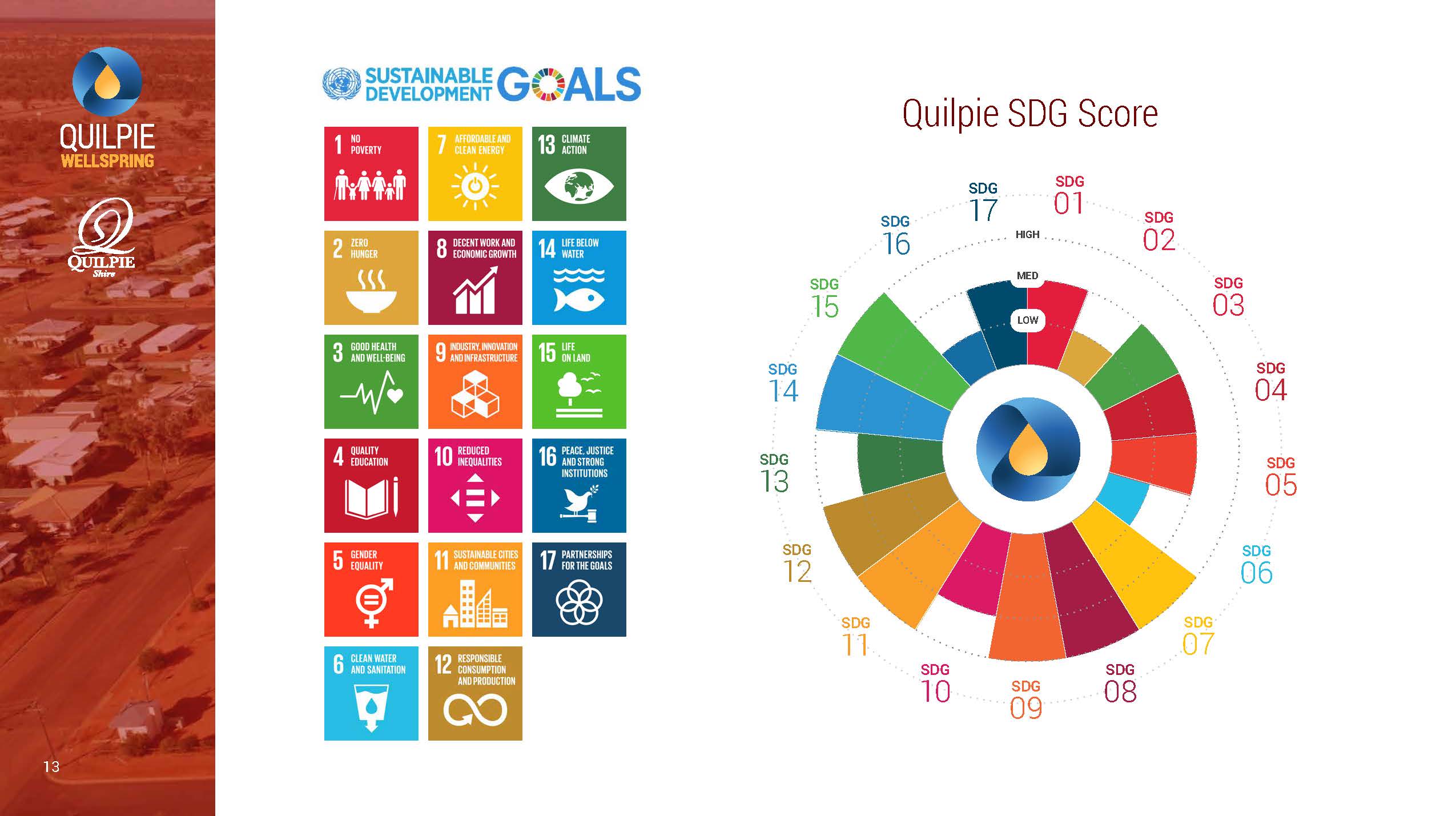 Quilpie Wellspring: a community resilience project
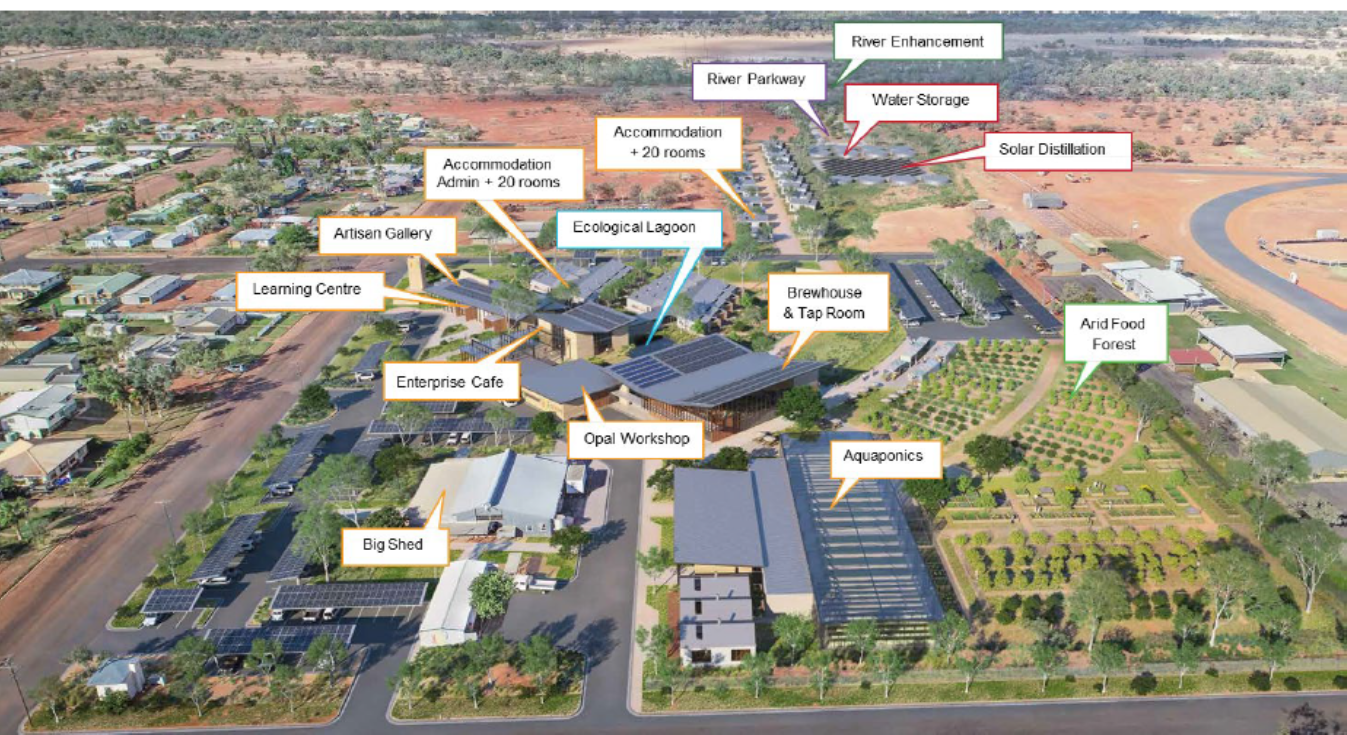 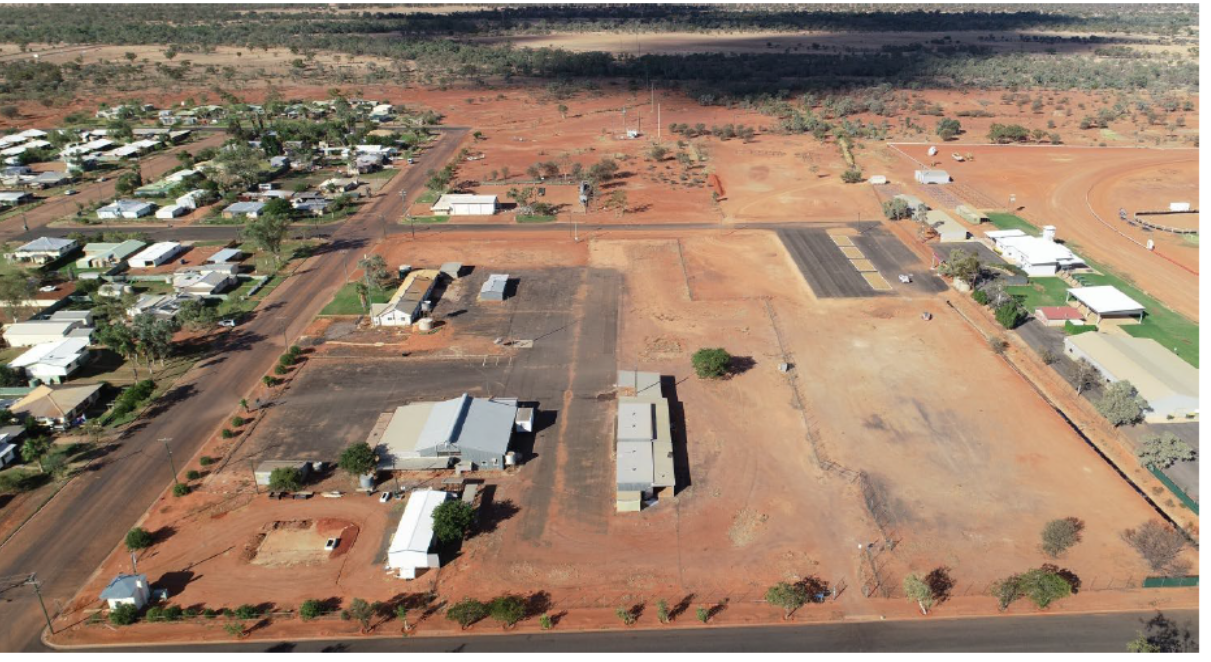 Sed ut perspiciatis unde omnis iste natus error sit voluptatem accusantium doloremque laudantium, totam rem aperiam, eaque ipsa quae ab illo inventore veritatis et quasi architecto beatae vitae dicta sunt ex voluptatem accusantium doloremque laudantium, totam rem aperiam, eaque ipsa quae ab illo inventore veritatis et quasi architecto beatae vitae plicabo.
vitae dicta
What is the role of government or NGOs?
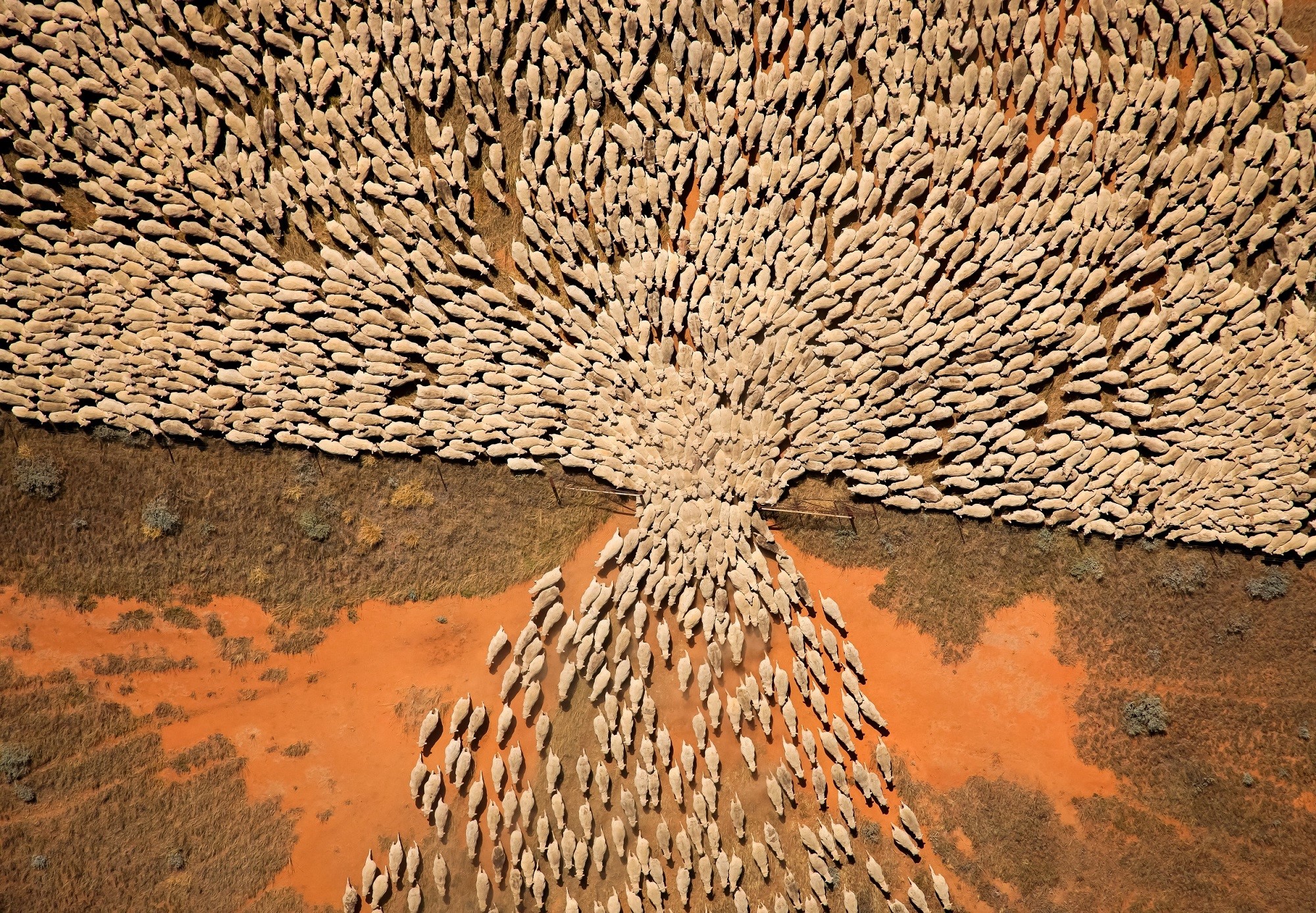 [Speaker Notes: The role of government and NGOs – in encironmental offsets:

Market is “hot”  40% increase in carbon pricing  __> means that a lot of projects are now “viable”
Supply and demand – needs a facilitator owing to complexity
ANU Stewardship project
Quilpie has 23 carbon projects according to regulator  impact on community
Can communities generate their won carbon or environmental credits?
What I a good carbon credit?]
Our agricultural demand is largely international
Asian consumers are key to our future demand
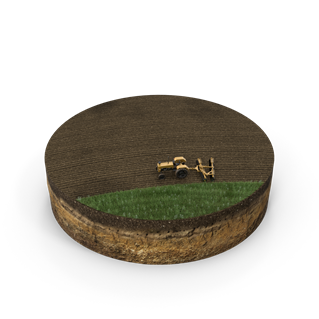 What is the role of government and NGOs? Summary
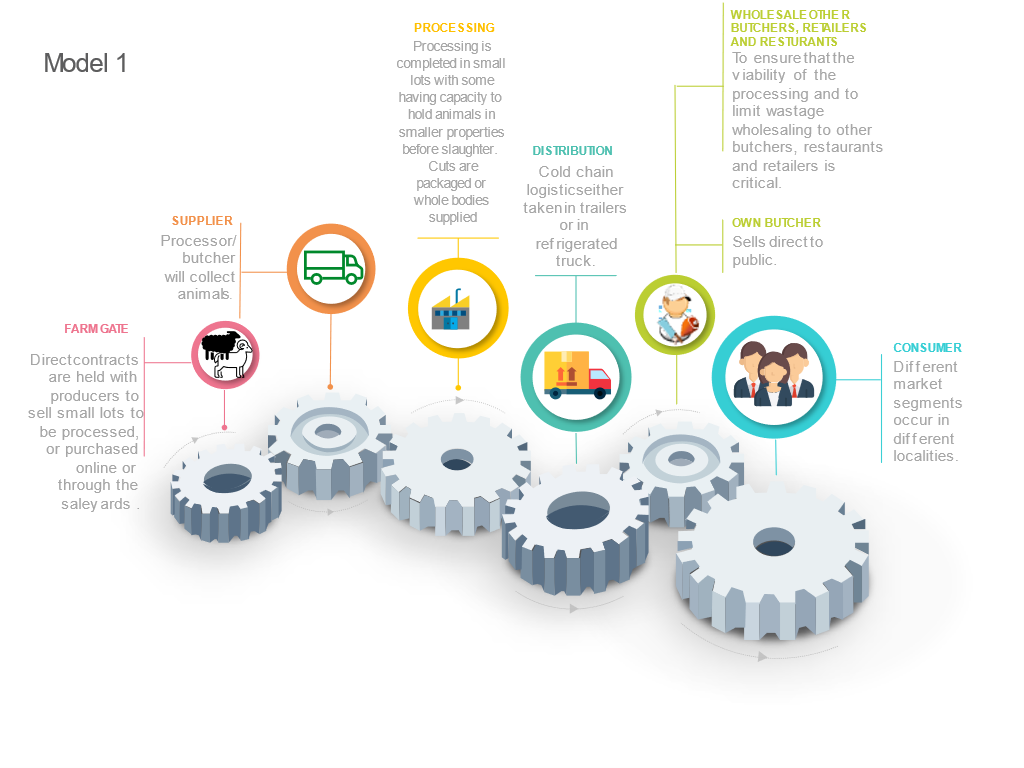 Complex collaboration (Federation policy structures, Neoliberalism vs Keynesian planning, reductionism, Adoption, regulation, market signals)

Definition of roles is important 

What is a good carbon credit or environmental offset? 

What is the consumer demand  production decisions (NRM) friction 

Premiums are hard to quantify in a value chain for credence attributes
Image: Potential model for Sheep and Goat meat Supply chains in Queensland
Source: Star, Rolfe & Lyons (2021)
References
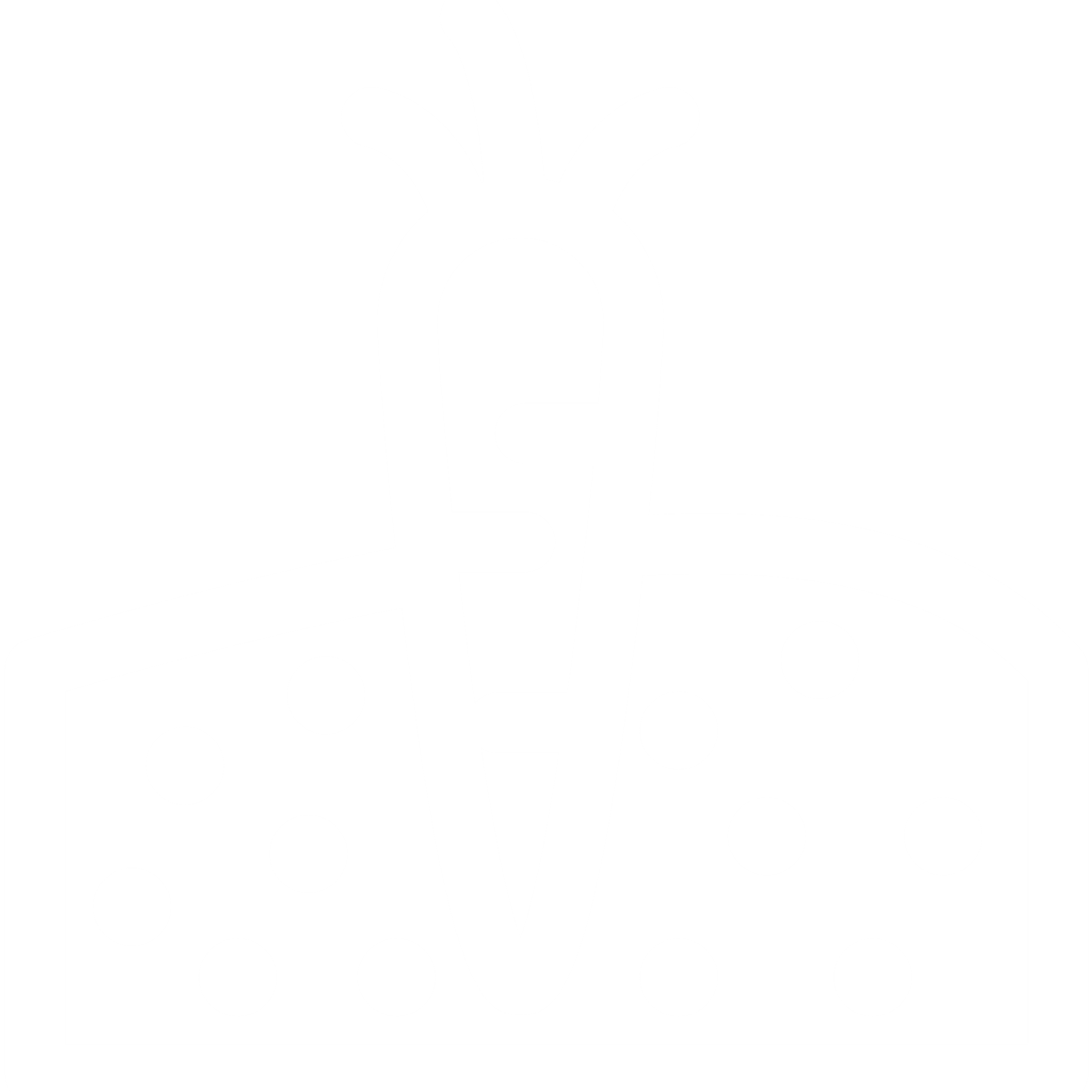 End
Ben.Lyons@usq.edu.au